In this unit
Grammar
Scenario
question forms
Personality clash
present simple and 
present continuous
Study Skills
taking notes while
reading
Vocabulary
personality adjectives
Writing Skills
prefixes
a comparative essay
C O N T E N T S
Personality  Types
1.1
Measuring  Personality
1.2
Charisma
1.3
Study and Writing Skills
SCENARIO  Personality Clash
1.5
1.4
Language  Reference
Grammar
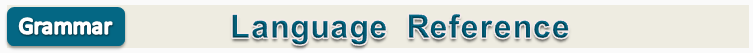 Extra  Practice
Exercises
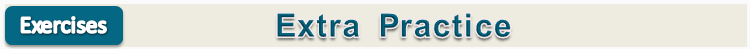 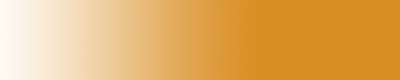 先锋英语
电子教案
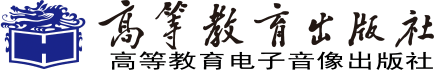 SITUATION
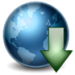 Pacific Television, a US company, has a small office in Vancouver which sells the company’s television and radio programmes to Canadian broadcasting stations. The office staff consists of Ben Jackson (television), Sylvia Webb (radio) and two secretaries Donna and Susan. The office needs to hire a new assistant who will work for both Ben and Sylvia.
1
Read the situation. Can you think of any problems the new assistant might have working for two bosses? What other problems could there be?
2a
Listen to Ben and Sylvia talking. What is the problem? Did you think of it in Exercise 1?
2.5
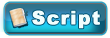 Ben and Sylvia have different personalities and the assistants preferred one boss to the other. They complained to one boss about the other. There were personality clashes between the assistants and the two bosses. It’s also possible that the two bosses don’t like each other.
Key
Clear
2b
Listen again and note the good and bad points about Ben and Sylvia’s personalities. Compare your answers with a partner.
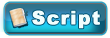 moody
noisy
bad-tempered
bossy
insensitive
Strong Personality
Key
Clear
KEY LANGUAGE: giving opinions,
  agreeing and disagreeing
3a
Listen again and complete the extracts.
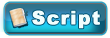 1 BEN: It’s not our fault, is it?
I don’t know
SYLVIA: _____________ , Ben, maybe it is.
2 BEN : … But Barbara didn’t seem to mind.
SYLVIA : I don’t know, _________ it really upset her.
I think
3 BEN : I pay people to work 9:00 to 5:00, not to leave the office …
Come on
SYLVIA : _________ Ben, an hour off, just before Christmas?
Key
Clear
4 BEN: I got on all right with Louise but she didn’t like you or               
             your secretary much, did she?
SYLVIA: _____________ , Louise and I didn’t get on.
Well, it’s true
5 SYLVIA : She just couldn’t take a joke — she was far too serious.
BEN : _____________ , Sylvia. Actually I thought Louise was      
              quite nice …
I don’t agree
6 BEN : What we need is someone who’ll be a good match for    
              us. I suggest we contact the agency again …
SYLVIA : __________ . Let’s do it.
Great idea
Key
Clear
Ben, Sylvia
B: I can't understand it, Sylvia, two assistants leaving us in the last three months. It's not our fault, is it?
S: I don't know, Ben, maybe it is. Let's face it, we're not easy people to work with. You're very intelligent and ambitious, but you seem to forget other people don't have those qualities. I think you probably expect too much from them. And then you get angry if they don't do their job properly.
B: Hmm, I suppose I am a bit bad-tempered sometimes. I shout if things go wrong. But Barbara didn't seem to mind.
S: I don't know, I think it really upset her. What did she say about you?That you were bossy, and, erm ... insensitive. [PAUSE]
B: OK, but maybe she said that because I wouldn't give her time off to do her shopping. I pay people to work 9.00 to 5.00, Sylvia, not to leave the office whenever they feel like it.
S: Come on, Ben, an hour off, just before Christmas? Not asking for much.
B: OK, maybe Barbara asked at a bad moment, I don't know. Anyway it wasn't just that. She didn't like me smoking in the office — it really bothered her. You know, I like open-minded people, so I was really quite pleased when she left. Anyway, I got on alright with Louise, but she didn't like you or your secretary much, did she?
S: Well, it's true, Louise and I didn't get on. I reckon she didn't like me because I'm very sociable and I'm a bit noisy when I'm enjoying myself. Louise was a very quiet person. Another thing — she was really jealous because Susan and I have a good relationship, [laughs] Louise didn't like it when Susan made fun of her. She just couldn't take a joke — she was far too serious. [PAUSE]
B: I don't agree, Sylvia. Actually I thought Louise was quite nice, but she was a little sensitive, I agree. She told me you were really moody, one minute nice to her, the next unpleasant. I think she was afraid of you in the end.
S: Really? You surprise me. I know I've got a strong personality — some people don't like that. But moody? I don't think so ... Look, Ben, why don't we try and get a man as our assistant this time? To be honest, I think we'd both work better with a man. [PAUSE]
B: I don't know — male or female, does it really matter, as long as they have the right personality? We've got to get someone who'll fit in here. The skills are less important — most people seem to have the basic skills we're looking for. It's not a problem. What we need is someone who'll be a good match for us. I suggest we contact the agency again. Let's see what they can come up with this time. We'll give them a good briefing so they know exactly what we want.
S: Great idea. Let's do it.
3b
Look at the words / phrases you put in the gaps in Exercise 3a. In each case was the speaker:
a) giving an opinion?                                  c) disagreeing?
b) agreeing?
4
Ben and Sylvia send an e-mail to Recruitment Associates, an employment agency in Vancouver. Read the e-mail and answer the questions.
1 Discuss the most important qualities that the new assistant must have, according to the e-mail.
1 the right personality (e.g. lively, tolerant, hardworking, calm, able to work under pressure); strong personality (not sensitive to criticism); a good sense of humour
2 What other qualities, not mentioned in the e-mail, do you think the assistant needs?
Key
2 able to make suggestions and make decisions (if Ben and Sylvia disagree on something), able to work independently, confident, etc.
Clear
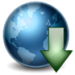 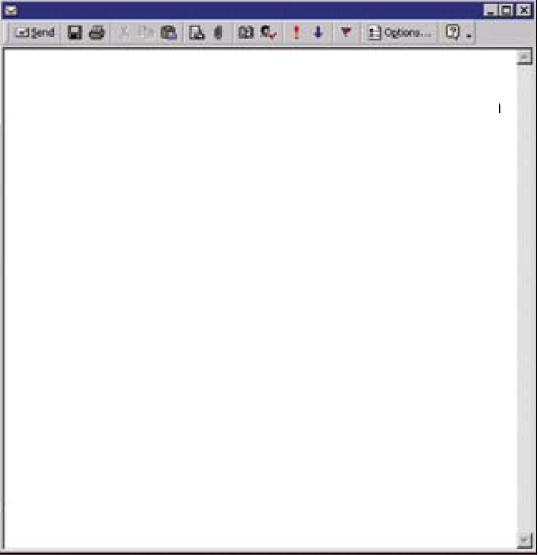 We want to get someone with the right personality — that’s vital: a lively, tolerant person who gets on well with males and females, hard-working (he / she will have to work some
weekends), calm, able to work under pressure, and not too sensitive. The person should have a strong personality, probably, and be able to accept criticism. He / She should look smart and dress well — our customers expect that. A good sense of humour is essential. Male or female,
any nationality.
You know both of us well. Please note what we
say above, but also use your own judgement to
find a suitable candidate for us.

Best wishes,

Ben / Sylvia
TASK : choosing a new team member
5a
Work with a partner. You work for Recruitment Associates. You are going to choose a suitable candidate for the job.
Student A: read the profiles of May Lin and Céline.
Student B: read the profiles of Richard and Anil on                .
page 160
Underline the good points of your two candidates and put a cross against the bad points.
May Lin: Chinese, aged 22
A happy person. Smiles a lot. Comes from a large family (three older brothers, two sisters). Speaks in a soft voice. Quiet but confident.
Your three best qualities? “hard‑working, responsible,
energetic”
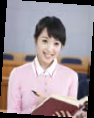 Your worst quality? “I want people to like me and get
upset if they don’t.”
Your ideal boss? “I prefer a male boss. They are less emotional than women and, in my opinion, better managers.”
Why choose her? “I get on well with people. I’m a caring person.”
Doesn’t smoke. Thinks smoking should be banned in public places.
Elegantly dressed in a black business suit.
Interests: reads, paints, enjoys classical music.
Céline: French Canadian, aged 28 
A strong personality. Very self-confident. An only
child. A good sense of humour. Laughs a lot. Speaks English with a strong French accent.
Your three best qualities? “charismatic, assertive,
Open-minded”
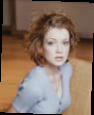 Your worst quality? “I’m rather moody at times.”
Your ideal boss? “I definitely prefer working for a woman,
but will work for a man if necessary.”
Why choose her? “I am the best candidate.”
Smokes a lot. Life-long vegetarian. Has strong views about
people who eat meat.
Dressed casually in white jumper and black skirt.
Interests: goes to the gym, plays for a women’s ice hockey
team at weekends, dances (rock and jive).
5b
Share information about the personalities of the candidates you studied. Discuss the good and bad points of each one. Use the Other Useful Phrases to help you.
5c
Rank the candidates in order of suitability(1 = most suitable, 4 = least suitable).
6
As a class, choose the best candidate for the position of Ben and Sylvia’s assistant.
OTHER USEFUL PHRASES
Making a suggestion
I suggest we / you [ + infinitive].
Why don’t we [+ infinitive]?
How about [+ -ing]?